Phosphorus and Potassium
Dorivar Ruiz Diaz
Soil Fertility and Nutrient Management
Kansas State Univ.
Harper Co, Feb. 25
P and K uptake, Corn
P
K
ISU
38 bu/A spring wheat
120
Grain
Straw
100
80
Nutrient content, lb/A
Crop Removal 0.5 – 0.6lb P2O5/bu
60
40
20
0
N
P2O5
K2O
How are nutrients distributed in wheat?
Johnston et al., 1999
Phosphorus
Functions of P in the plant
Energy storage and transfer
ATP and ADP
Processes: respiration, photosynthesis, active ion uptake.
DNA constituent
Required for cell division
Development of meristematic tissue
Critical early in the life of the plant
Inorganic solid-phase soil P
Fe- Al phosphates
Occur in acid soils 

Ca phosphates
Occurs in neutral and calcareous soils
P availability in the soil
Greater P sorption with 1:1 clay than with 2:1
Greater potential for positive charge
Presence of Fe and Al oxides.
Soil pH
P most available at 5.5-6.5
Organic matter
Higher P availability w/ high OM (organophosphates complex, Al and Fe coated w/ humus)
Plants take up P as:
Primary orthophosphate ion:  H2PO4- (pH < 7.0)
Secondary orthophosphate ion: HPO4= (pH > 8.0)
The form most common is a function of soil pH – both equally present at neutral pH
Crown
0
Rooted soil volume
2
First seminal pair
Depth, in.
4
6
Primary root
8
6
4
2
0
2
4
6
Distance from the seed row, in.
Root development: 1-2 leaf stage
Winter wheat
Veseth et al., 1986
Crown
0
Second seminal pair
First crown root
2
First seminal pair
Depth, in.
4
6
8
6
4
2
0
2
4
6
Distance from the seed row, in.
Root development:4 leaf stage, 1 tiller
Winter wheat
Veseth et al., 1986
P Deficiency Symptoms- Corn
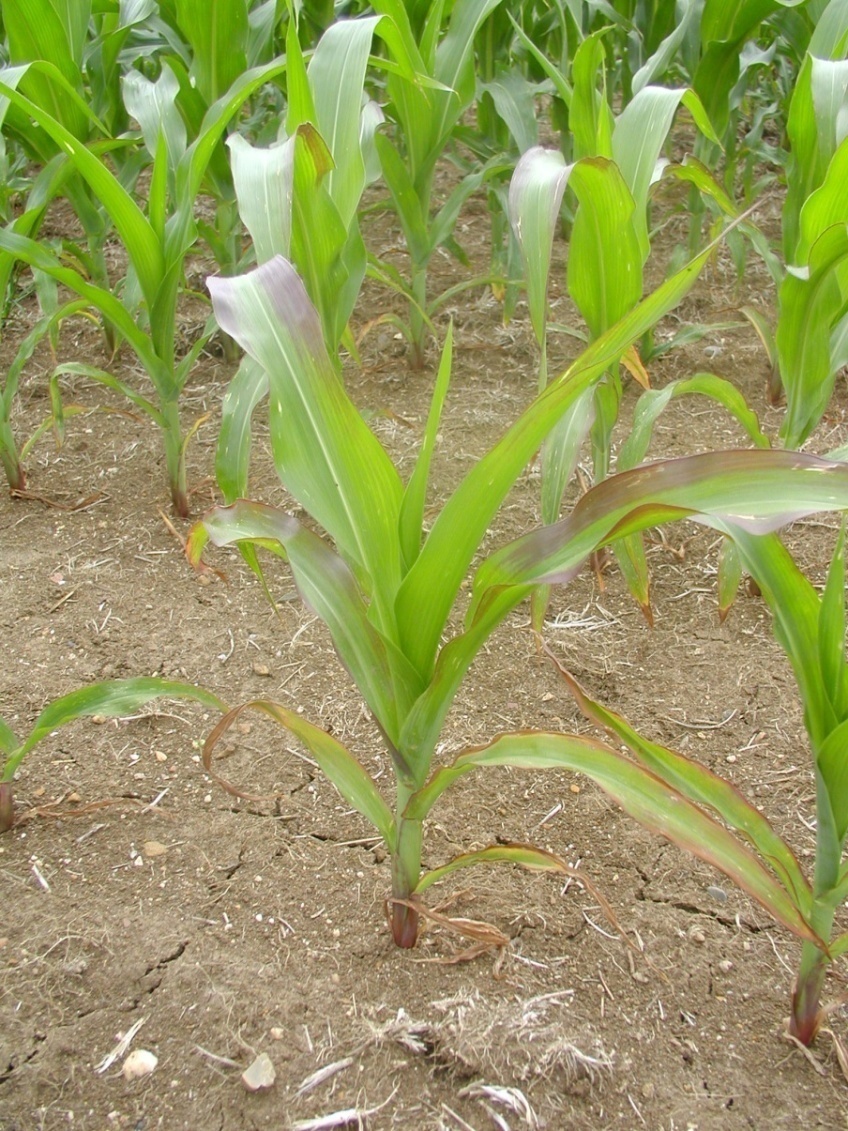 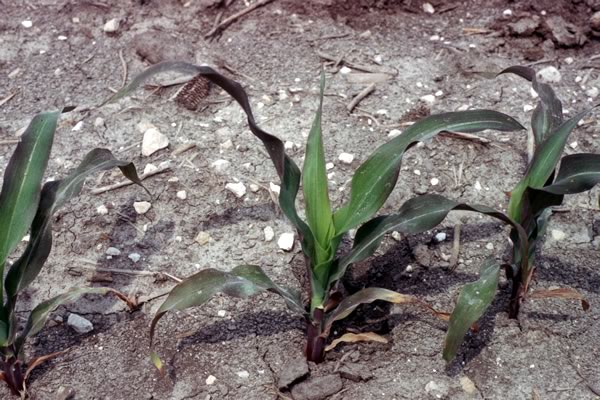 J. Sawyer, ISU
Soil Test P
Soil test to know what P application rate are really needed. 

Avoid applications to fields or field areas that do not need the nutrients or lime. 

Compared to the cost of nutrient and lime inputs, soil testing is inexpensive and provides a good return on investment. 

Evaluate soil test results to determine Phosphorus requirements.
Soil test P change
Barney Gordon, 2008
30 lb P2O5/acre
Soil test P, ppm
Higher P rates to maximize yield and maintain soil test levels?
Year
Probability of Fertilizer Response
Use soil tests to predict the “Probability of response” and the likely “magnitude of response”
Corn, grain sorghum and wheat Phosphorus
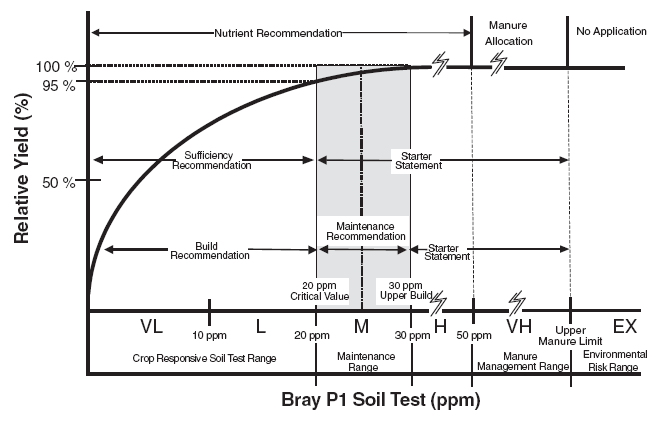 Corn, Grain Sorghum and Wheat P Sufficiency
Kansas State University
Relative yield, %
Soil test P level
Approaches to P fertilization
Sufficiency approach:Apply P to maximizenet returns to fertilizationin the year of application
Strategy: fertilize onlywhen there is a goodchance that a profitableyield response will be realized
Soil test levels kept in lower,responsive ranges
Normally adopted on land leasedfor short periods of time or when cash flow is limited
Relative yield, %
Soil test P level
Approaches to P fertilization
Build and maintenanceapproach:Remove P as ayield-limiting variable 
Strategy: apply extra P(more than expectedcrop removal) to buildsoil tests to levels thatare not yield-limiting
Soil test levels kept in higher,non-responsive ranges
Normally adopted on owned land or land leased for longer periods of time
Solution P
Labile P
Non-labile P
What happens to fertilizer P after I apply it?
Solution P:
10 to 30 % of applied P
Immediately available
Labile P:
70 to 90% of applied P
Future supply
Metastable Ca-phosphates
IPNI, 2009
Net return to 46 lb of P2O5
$4.5/bu Corn
$0.6/lb P2O5
Returns to 46 lb P2O5, $/acre
Phosphorus test Bray-1, ppm
Antonio Mallarino
Iowa State University
Long-term Corn Fertility
40 P
0 P
80 P
200 lb N/a/yr
2005
Long-term corn fertilityTribune, KS  2006
Long-term Corn Fertility
40 P
0 P
80 P
0 lb N/a/yr
2005
Long-term corn fertility,Tribune, KS  2006
Simulated corn net return to uniform and variable application
Net returns $/acre
Dale Leikam, K-State
Variable rate application?
Precision in the application of fertilizer is highly dependent on the information derived soil test.

Intensive sampling program represents an increased cost over conventional sampling. 

There must be an economic advantage from either increased crop yields, or reduced fertilizer costs.
Variable rate application?
Identify parts of a field that could respond to higher rates of fertilizer.

Savings from reduced fertilizer application: only if non-responsive areas of a field are identified.

Benefits can only be determined on a field-by-field basis.

The challenge is to identify opportunities for increased net income with sufficient precision without excessive cost.
Making P fertilization decisions
P should be applied where the chance of yield increase is large.

Expected yield increase is sufficient to at least pay for the applied fertilizer.

Consider, manure can supply P and K (as well as N and other nutrients)… market value has also increased with high fertilizer and fuel prices.

Manure maybe is not not available in some areas.
Potassium
Absorbed by plant as K+ ion

Unique nutrient - not a part of any plant compound - exists in plant sap

Functions in plant
Activation of > 60 different enzymes
Role in photosynthesis and metabolism
Conversion of N to protein (high levels required for high protein crops)
Reduces plant disease
Potassium
Factors Affecting K Uptake By Plants
Poor Soil Aeration
Oxygen required for root uptake
Ridge-till/No-till
Compaction

Soil Moisture
Very dry
Very wet

Soil Temperature
Cold
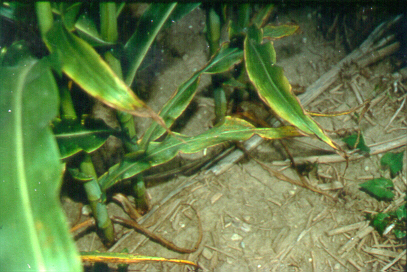 Potassium Deficiency
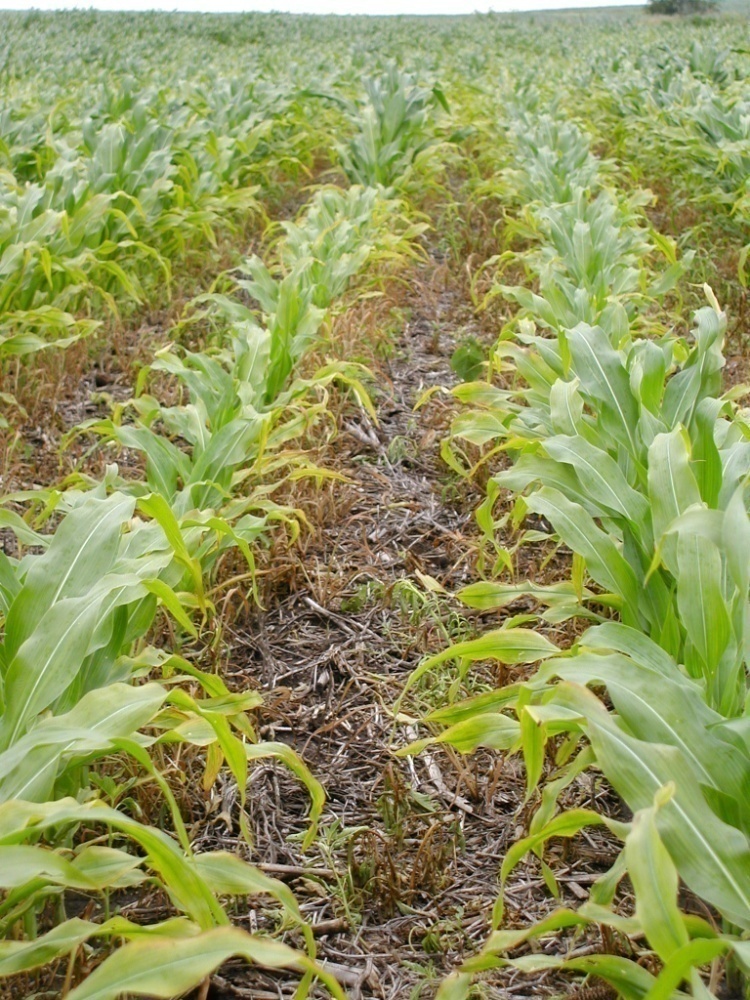 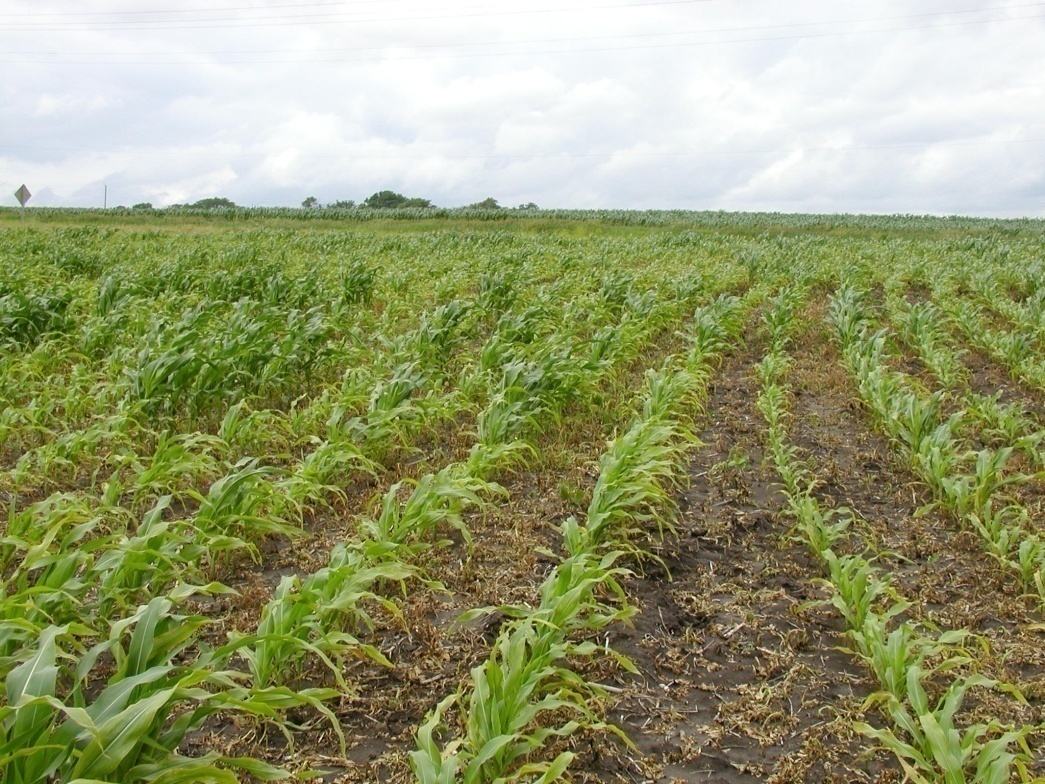 D. Laikem
Readily Available K
K+
K+
K+
K+
Exchangeable plus solution forms

Soil tests extract these forms

K absorbed by plants in solution phase

Equilibrium replenishes K+ ions in the soil water from exchangeable or slowly available forms
K+
K+
K+
K+
K+
K+
K+
K+
K+
K+
K+
K+
(Exchangeable)
Montmorillonite
Unavailable K
Mica, feldspar and clay minerals contain 90% to 98%

Decompose releasing K+ ions

Great Plains rich in K compared to eastern states with precipitation >30 inches
Potassium Recommendation
Corn Suffi ciency K Rec = [ 73 + (Exp. Yield × 0.21) + (Exch K × -0.565) + (Exp Yield × Exch K × -0.0016) ]
If K is greater than 130 ppm then only a NPK or NPKS starter fertilizer is suggested

If K is less than 130 ppm then the minimum K Recommendation = 15 Lb K2O/A
Manure vs Fertilizer Nutrients
Large concentration variability.
N-P-K content and crop needs.
Amount of N and P availability shortly after application.
Expensive storage and handling, difficulty for uniform application.
Large soil-test variability.
Producer's doubts about its value.
Manure vs Fertilizer Nutrients
Manure Nutrient Concentration
Crop Availability of Manure Nutrients
No organic K, all available, no doubt.
Variable proportion of inorganic and organic N, P, and S.  Organic forms must be mineralized to be absorbed.
Mineralization rates vary with the handling method, application method, and climate/field conditions.
N and P availability immediately after application is difficult to predict.
Nutrient Availability in Practice
All manures are heterogeneous materials, difficult to handle.
High nutrient variability, difficult to apply uniformly at precise rates, uncertain climatic conditions, high soil-test variability in manured fields.
This may reduce manure nutrients efficiency compared with fertilizers.
But careful management pays back.
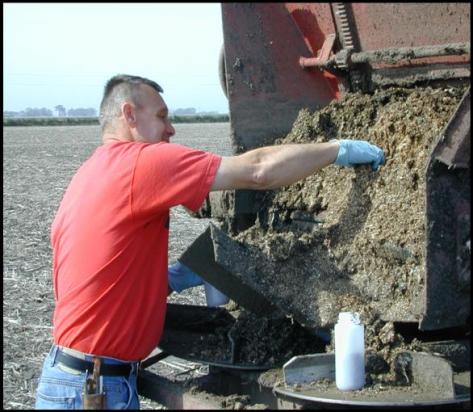 Use “pre-application” manure sample lab analysis, but go back and determine the actual nutrient rates applied.
Calibrate application equipment.
Work with N, P, K application rate and not just gal or ton per acre.
Know the manure nutrient analysis.
Use total manure N to base application rate.
Questions?
Dorivar Ruiz Diaz

ruizdiaz@ksu.edu
785-532-6183